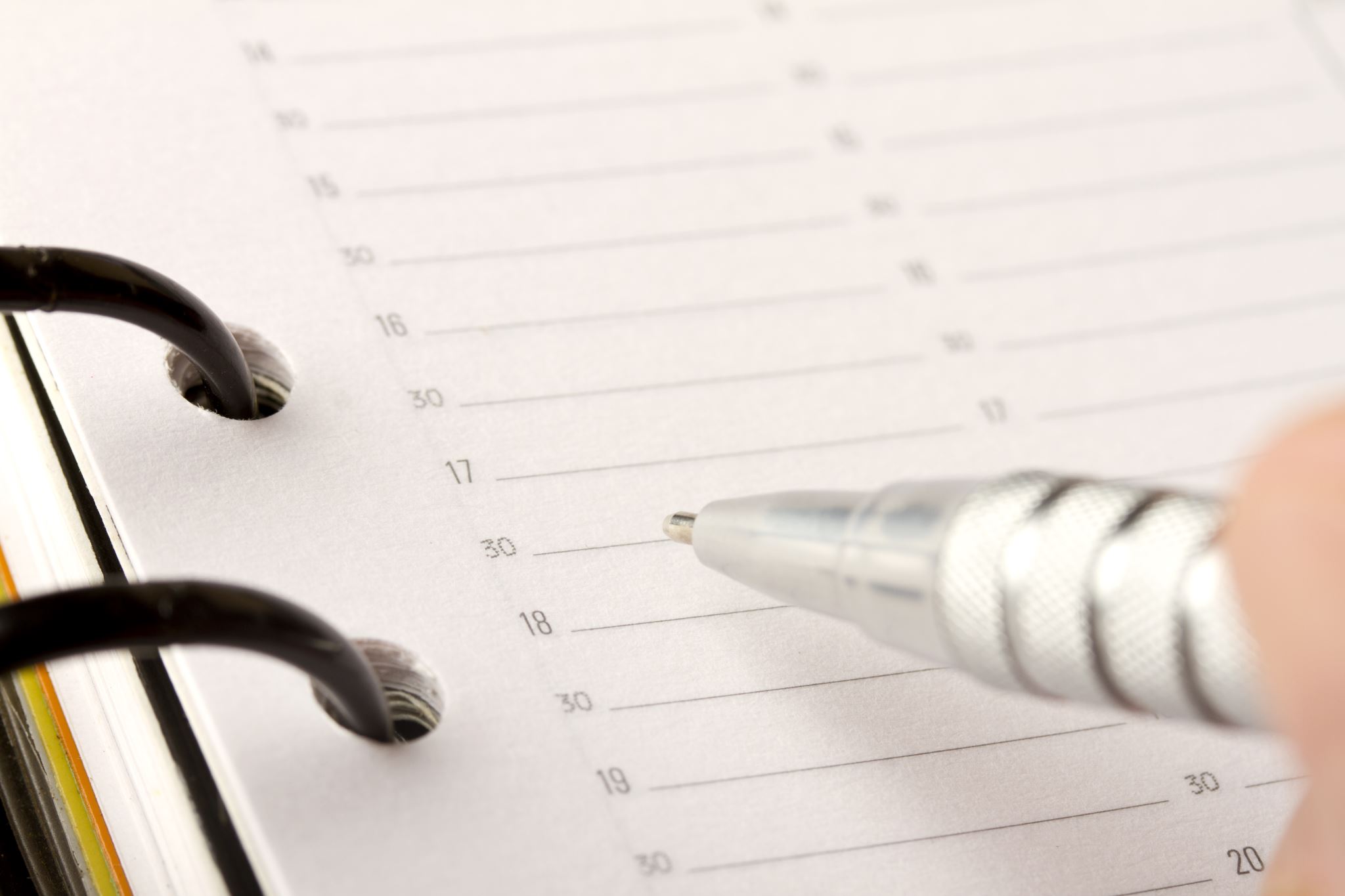 8th grade Parent presentation for the 2022-2023 school yearBel Air High School Counselors
School counselors
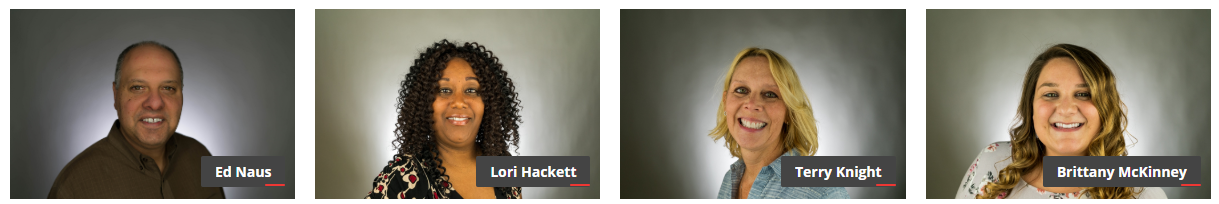 Ms. Hackett
G-Mi

Lori.Hackett
@hcps.org
Mr. Naus
A-F

Edward.Naus@hcps.org
Ms. Knight
Mo-P
BIO Med

Terry.Knight
@hcps.org
Ms. McKinney
Q-Z

Brittany.Mckinney
@hcps.org
Contact your counselor if you have questions!
What’s the difference????

High School
Vs
 Middle School
KEY TERMS
Credit- unit of measure used to count the number of classes that you have passed in your high school career. 26 = Graduation
Semester – Half of the school year, = two quarters of report cards.
Elective- a class that you may choose to take as an option to fill a requirement or based on your interest.
Requirement- a class the state of Maryland or Harford County says you must take in order to graduate.
Prerequisite- a class successfully completed before you may register for a higher level class
The Schedule
You will have the opportunity to earn 8 Credits Each Year 

You will have 4 classes per day 

Classes are about 85 minutes long

Most classes are all year (except health and PE 9)
Sample Schedule
Sample Schedule Daily Math
Sample Schedule BioMed
Graduation Requirements
Graduation Requirements
Service Learning- 75 Hours Total (25 hours each year at HCPS) 
Testing Requirements: SEPG
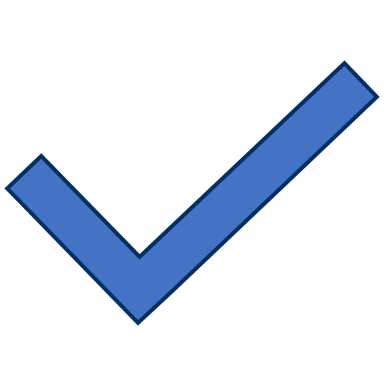 Eligibility Requirements
Starting with the first quarter next year you must pass all of your classes every quarter to remain eligible
NO E’s allowed
Behavioral reports can make you ineligible (suspension)
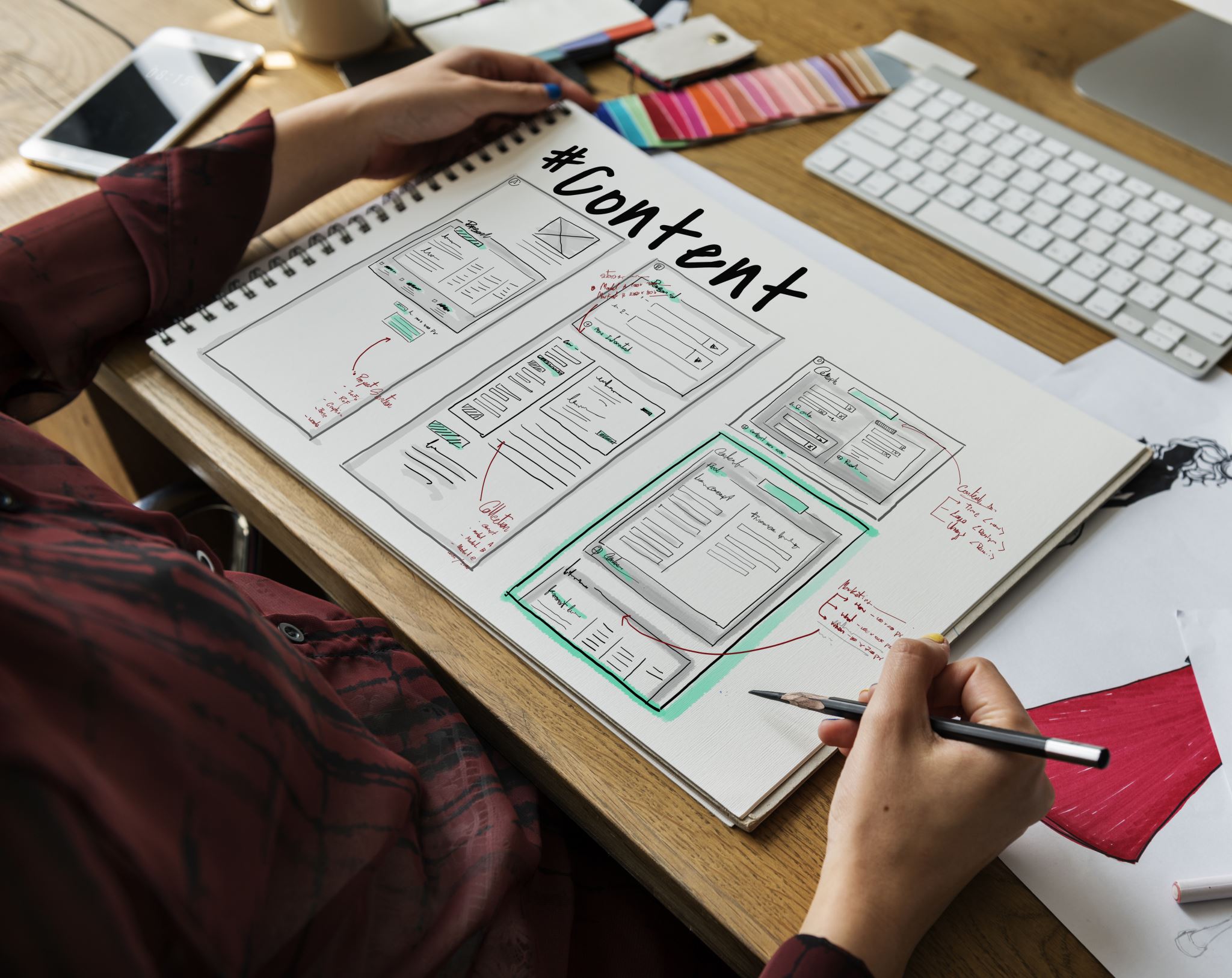 StudentEducationPlanning Guide
2022– 2023       FreshmenRegistrationForm
Make sure to include 8 credits and
2 Alternates (A1,A2)- be thoughtful about this! 

Consult with teachers and parents when selecting classes 
Consider rigor of whole schedule (work and college classes included)
Course Registration App Directions: 

1. Go to https://www.hcps.org/students/courserequests 
2. Sign into the app using your username and password you would use for your school login.
3. Fill in your courses EXACTLY how you have them on your course registration sheet. (Hint- if you do "Ctrl-F", you can type in the course numbers to easily find your classes. 
Double check that you have 8 classes 
AND 2 Alternates! 
Make sure to put in your pathway AND click "finish course requests" to submit your courses.
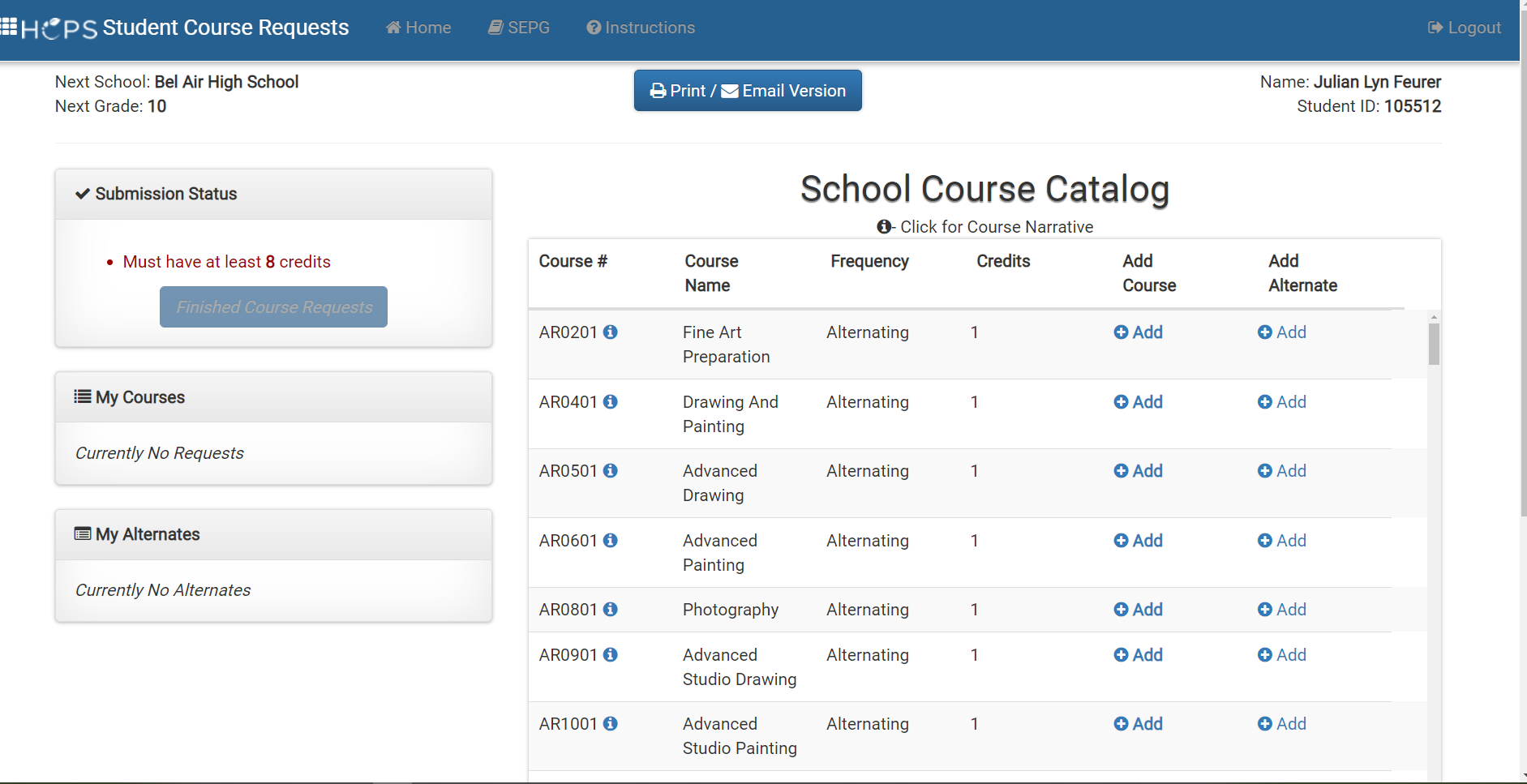 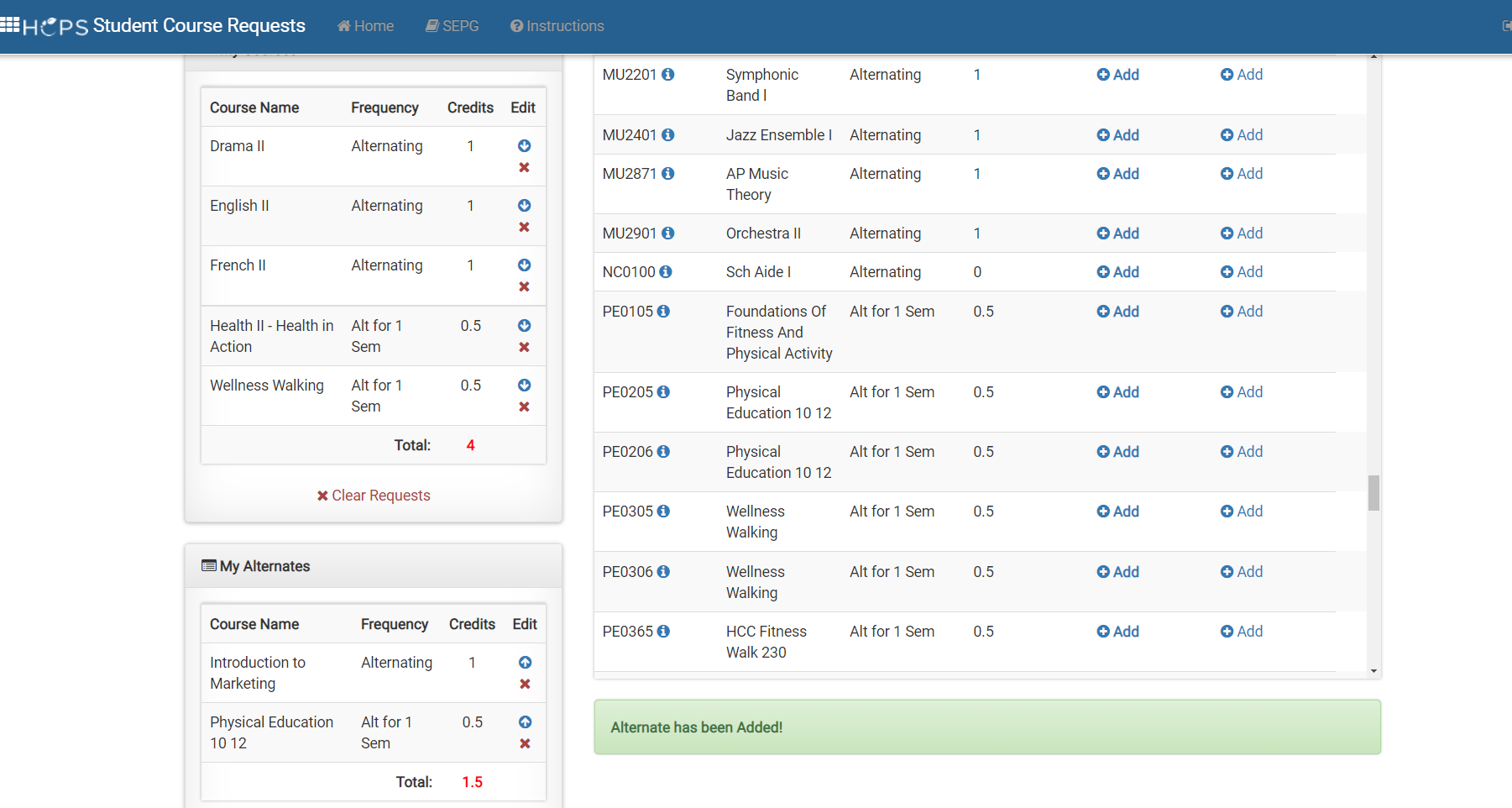 Steps for Course Selection 
Have conversations with your teachers and parents. 
Fill out your course selection sheet. 
Go into the app and put your classes in. 
Return your form to your teacher for submission
Helpful Websites
School counselors
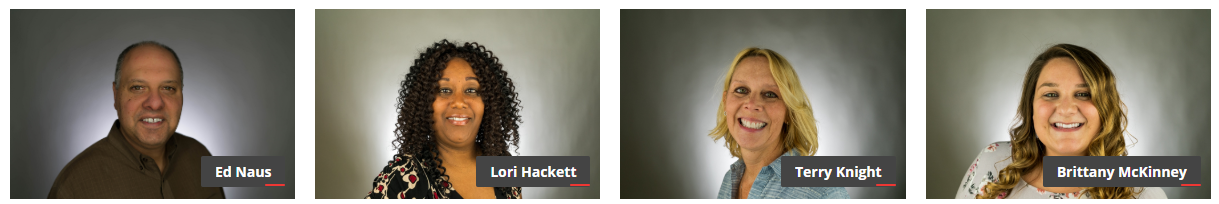 Ms. Hackett
G-Mi

Lori.Hackett
@hcps.org
Mr. Naus
A-F

Edward.Naus@hcps.org
Ms. Knight
Mo-P
BIO Med

Terry.Knight
@hcps.org
Ms. McKinney
Q-Z

Brittany.Mckinney
@hcps.org
Contact your counselor if you have questions.
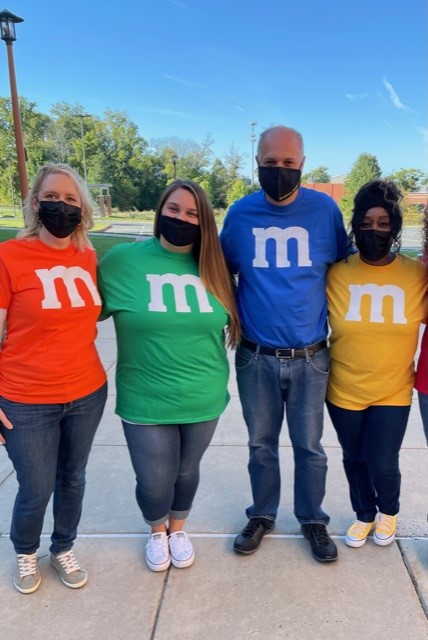 We look forward to having you and your student join the Bobcat Family!